Figure 1.  Digits between 20 and 40 were presented on the computer screen. Subjects had to execute two tasks: judging ...
Cereb Cortex, Volume 12, Issue 9, September 2002, Pages 908–914, https://doi.org/10.1093/cercor/12.9.908
The content of this slide may be subject to copyright: please see the slide notes for details.
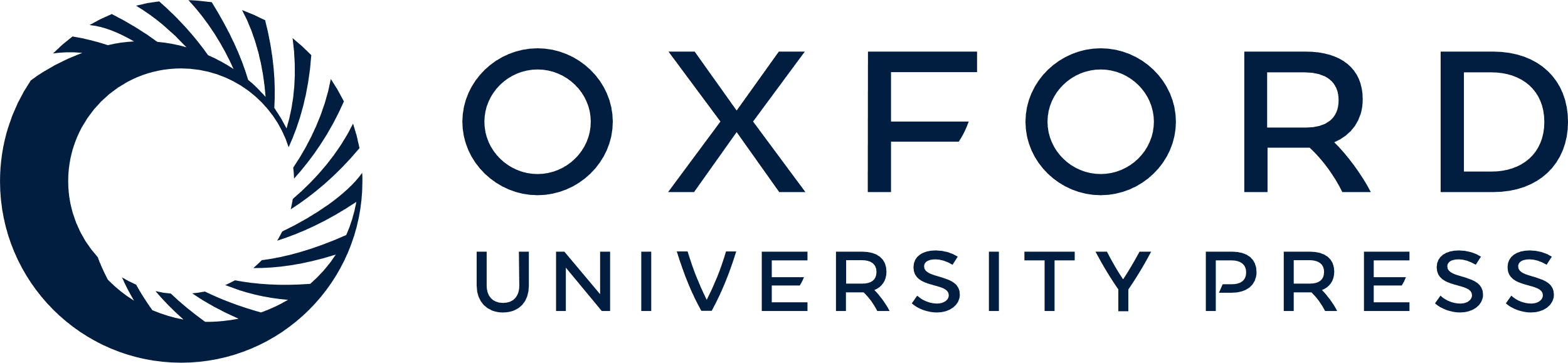 [Speaker Notes: Figure 1.  Digits between 20 and 40 were presented on the computer screen. Subjects had to execute two tasks: judging whether a digit was odd or even, or judging whether the digit was greater or smaller than 30. A frame surrounding the digit instructed the subject which task to execute. In cue–target trials, this frame was presented 1200 ms before the target appeared. In no-cue–target trials, the instructional cue was presented simultaneously with the target. In cue-only trials, only the cue was presented. Null events, in which a blank screen was presented, served as a baseline.


Unless provided in the caption above, the following copyright applies to the content of this slide: © Oxford University Press]